Gereedschapskist vlakke meetkunde
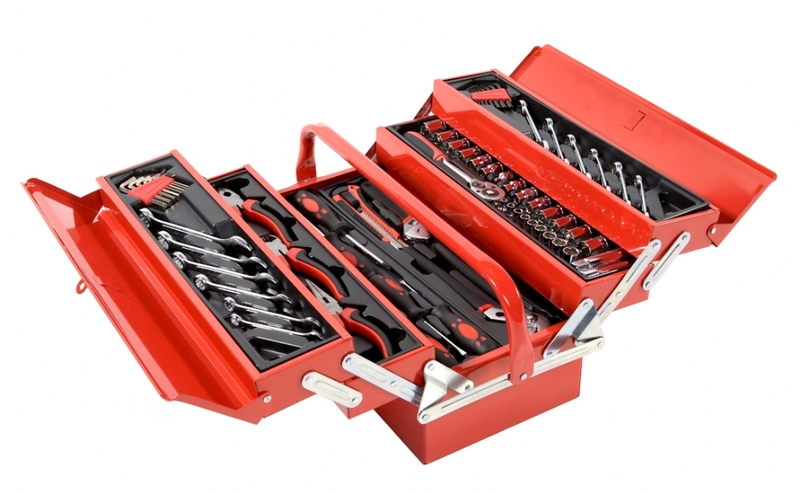 Hoe kunnen we de gelijkheid van (het maatgetal van) de lengte van twee lijnstukken bewijzen?
Door aan te tonen dat:
het ene lijnstuk het beeld is van het andere door een spiegeling
het ene lijnstuk het beeld is van het andere door een puntspiegeling
het ene lijnstuk het beeld is van het andere door een draaiing
het ene lijnstuk het beeld is van het andere door een verschuiving
de lijnstukken de gelijke benen zijn van een gelijkbenige driehoek
beide lijnstukken de helften zijn van een gegeven lijnstuk
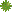 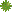 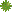 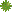 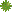 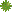 Door aan te tonen dat:
beide lijnstukken een gemeenschappelijk eindpunt hebben op de middelloodlijn van een derde lijnstuk (de andere eindpunten zijn van het derde lijnstuk)
beide lijnstukken een gemeenschappelijk eindpunt hebben op de bissectrice van een hoek (de andere eindpunten zijn de voetpunten van de loodlijnen op de benen van de hoek)
de lijnstukken overeenkomstige zijden zijn van twee congruente driehoeken
de lijnstukken de opstaande zijden zijn van een gelijkbenig trapezium of parallellogram
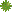 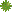 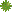 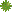 Door aan te tonen dat:
de lijnstukken zijden zijn van een gelijkzijdige driehoek
de lijnstukken zijden zijn van een ruit
de lijnstukken zijden zijn van een vierkant
de lijnstukken de diagonalen zijn van een rechthoek
de lijnstukken zijden zijn van een regelmatige veelhoek
de lijnstukken koorden zijn in cirkels met gelijke straal op een gelijke middelpuntshoek
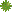 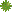 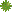 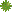 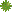 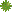 Door berekeningen, gebruikmakend van:
de stelling van Pythagoras
de afstandsformule
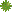 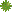 Hoe kunnen we de gelijkheid van (het maatgetal van) de lengte van twee lijnstukken bewijzen?
Het ene lijnstuk is het beeld van het andere door een spiegeling
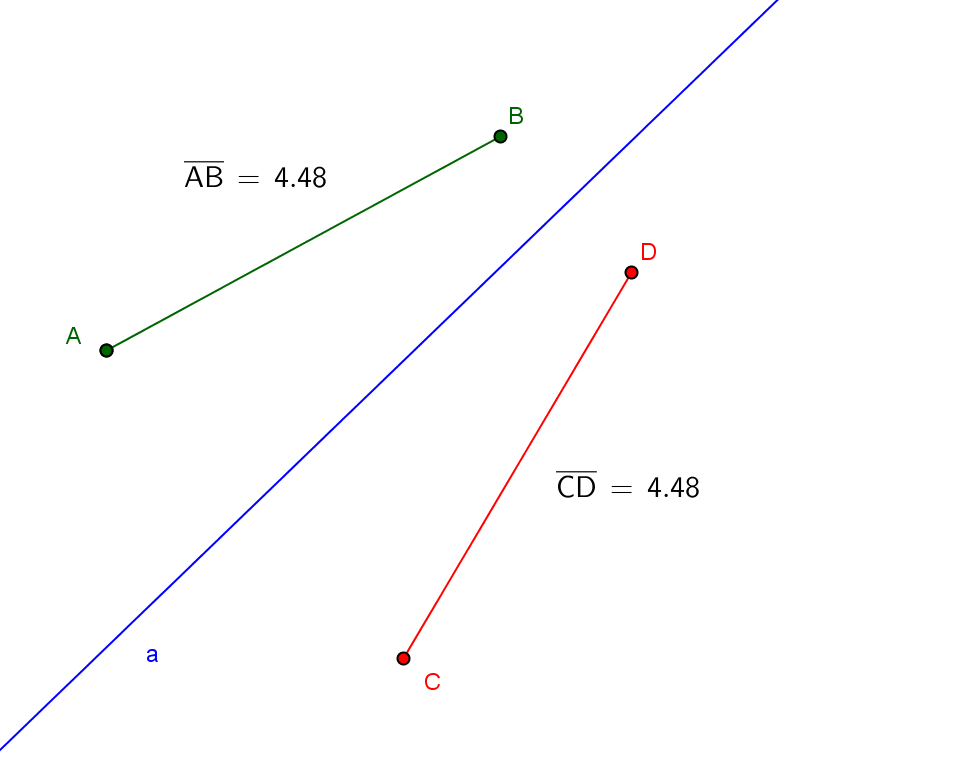 [CD] is het spiegelbeeld van [AB] ten opzichte van de rechte a.
Een spiegeling behoudt de lengte van een lijnstuk.
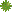 Het ene lijnstuk is het beeld van het andere door een puntspiegeling
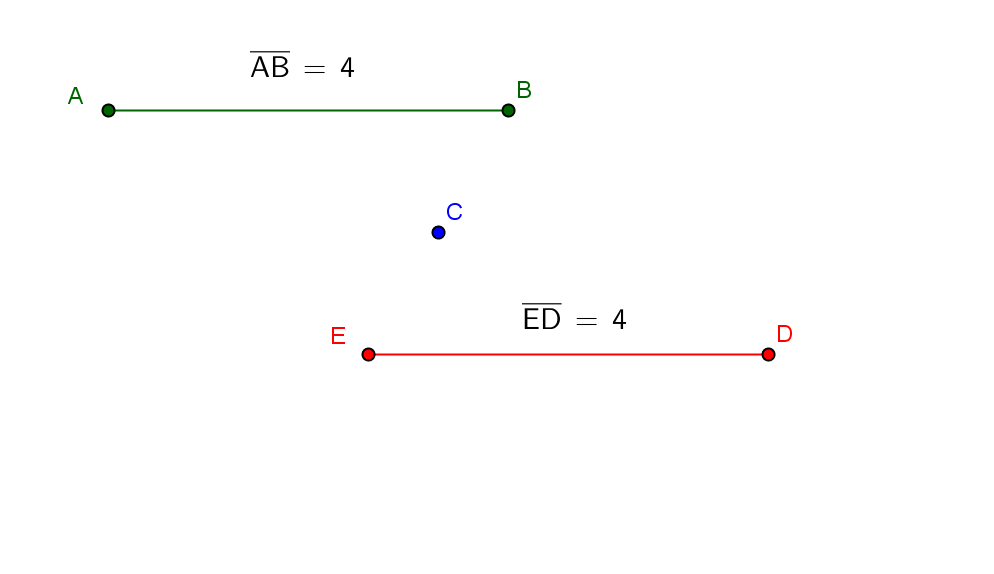 [DE] is het beeld van [AB] door de puntspiegeling om C.
Een puntspiegeling behoudt de lengte van een lijnstuk.
Een puntspiegeling met centrum C is een draaiing over 180° om C.
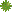 Het ene lijnstuk is het beeld van het andere door een draaiing
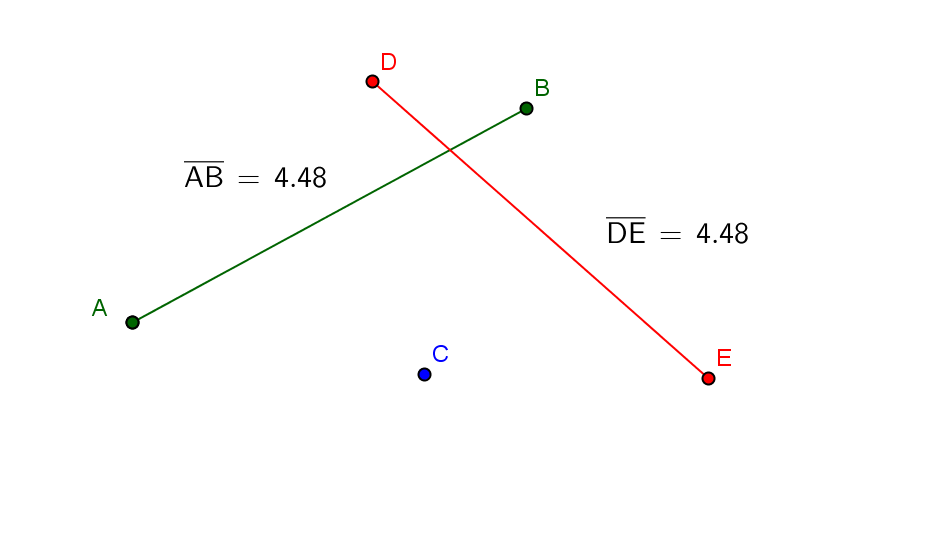 [DE] is het draaibeeld van [AB] door draaiing om het punt C over een hoek van -70°.
Een draaiing behoudt de lengte van een lijnstuk.
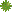 Het ene lijnstuk is het beeld van het andere door een verschuiving
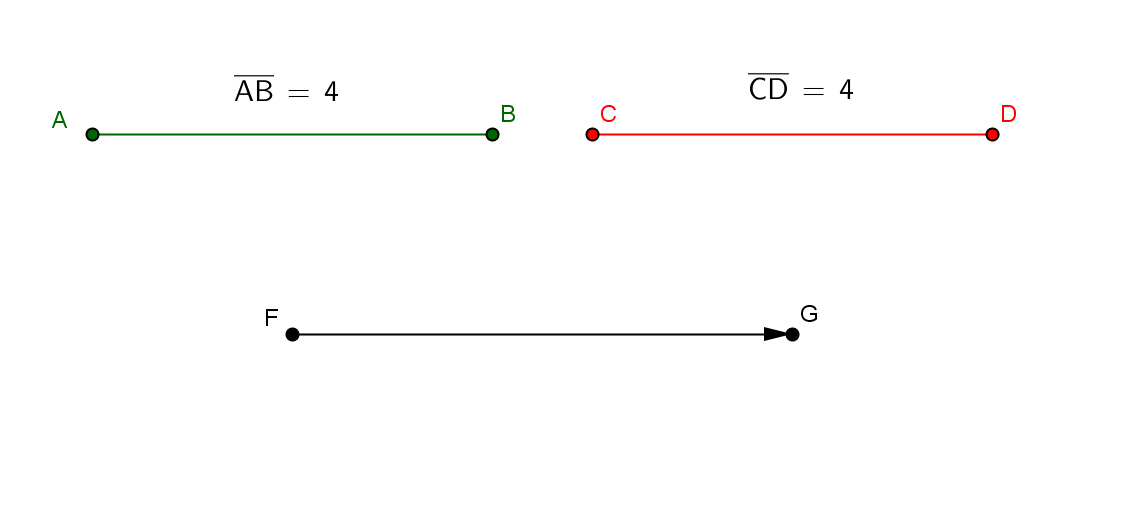 [CD] is het schuifbeeld van [AB] door de verschuiving volgens het georiënteerd lijnstuk FG.
Een verschuiving behoudt de lengte van een lijnstuk.
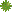 De lijnstukken zijn de gelijke benen van een gelijkbenige driehoek
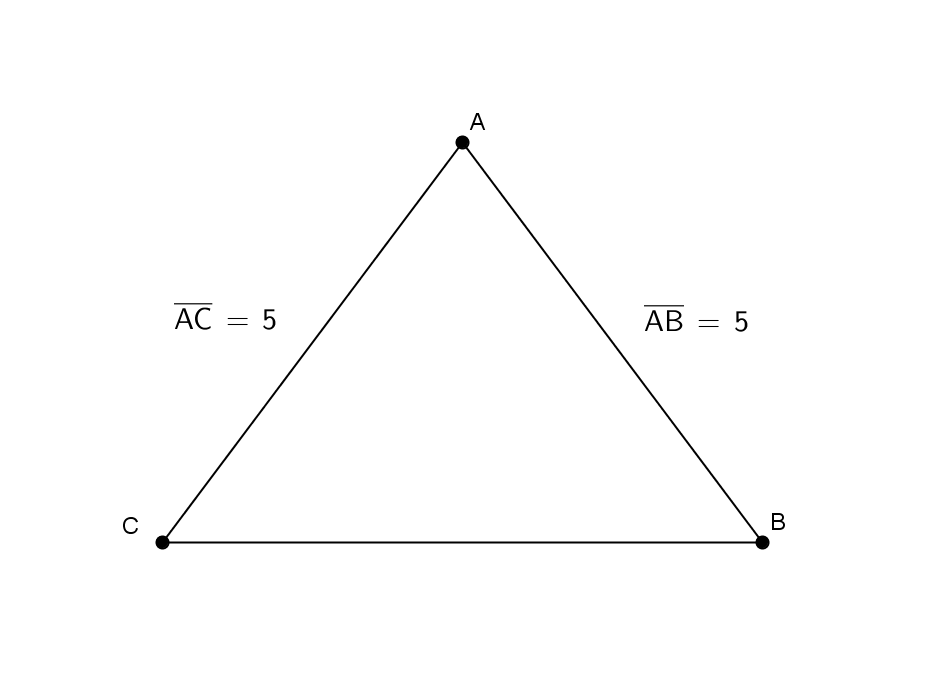 [AB] en [AC] zijn de benen van de gelijkbenige driehoek en zijn dus even lang.
Een gelijkbenige driehoek is een driehoek met minstens twee even lange zijden.
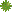 Beide lijnstukken zijn de helften van een gegeven lijnstuk
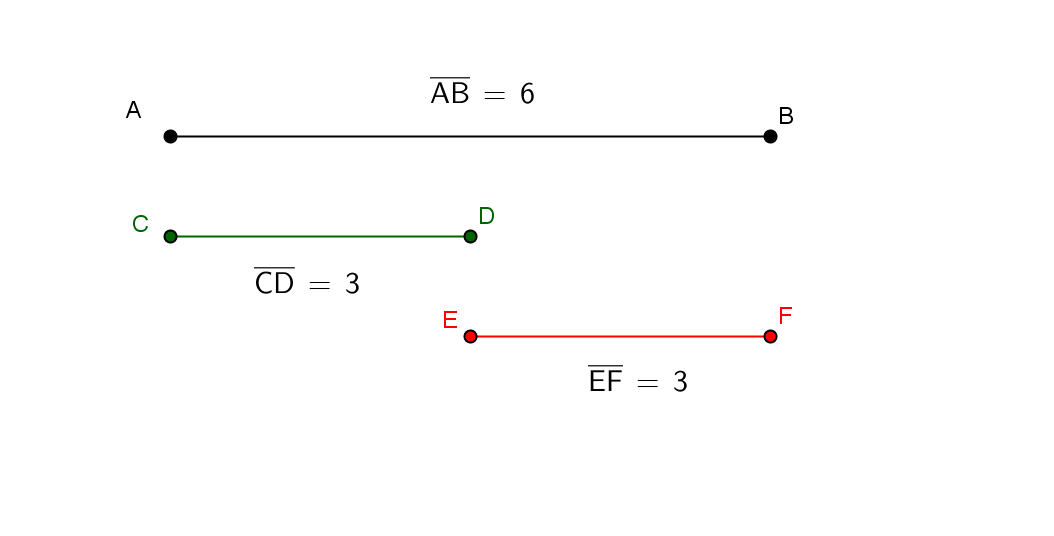 [AB] is het gegeven lijnstuk.
[CD] en [EF] zijn allebei de helft van dat gegeven lijnstuk.
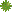 Beide lijnstukken hebben een gemeenschappelijk eindpunt op de middelloodlijn van een derde lijnstuk
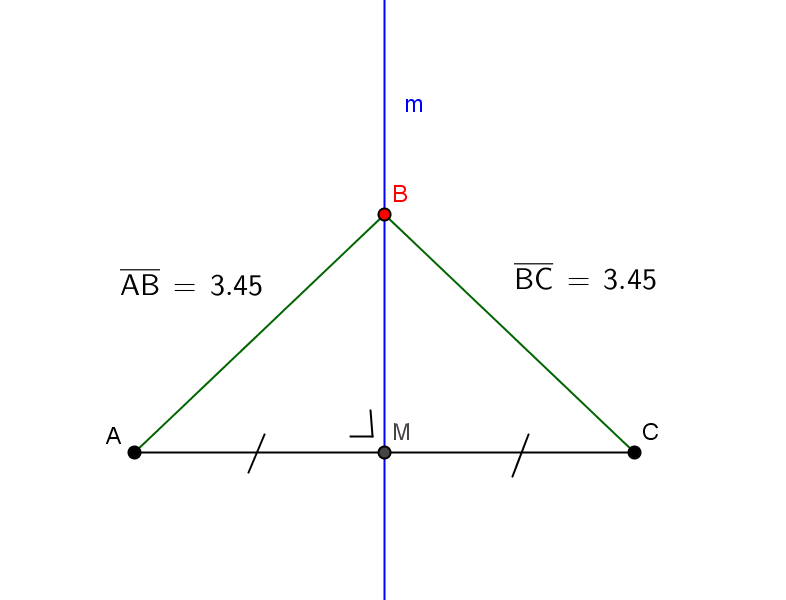 B is het gemeenschappelijk eindpunt van beide lijnstukken ([AB] en [BC]) op de middelloodlijn van [AC].
Een middelloodlijn van een lijnstuk is de rechte door het midden van dat lijnstuk en loodrecht op de drager van dat lijnstuk.

Eigenschap:
Elk punt op de middelloodlijn van een lijnstuk ligt op gelijke afstand van de grenspunten van dat lijnstuk.
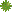 Beide lijnstukken hebben een gemeenschappelijk eindpunt op de bissectrice van een hoek
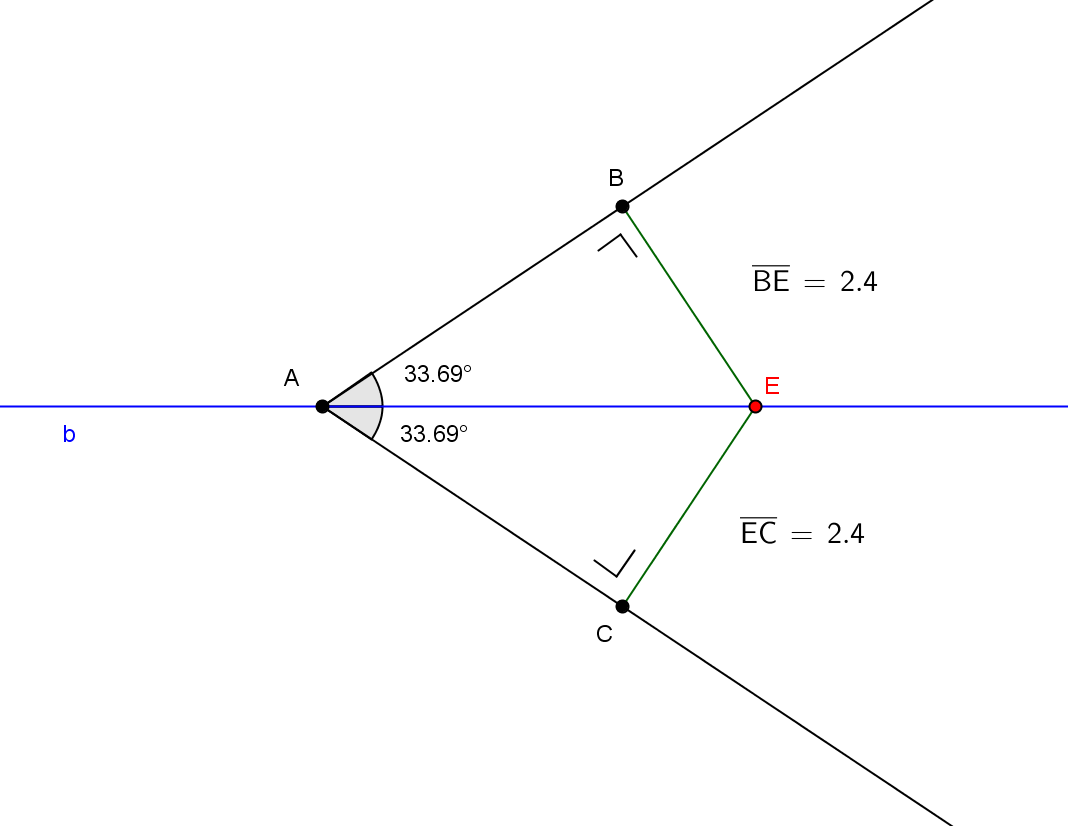 E is het gemeenschappelijk eindpunt van beide lijnstukken ([BE] en [EC]) op de bissectrice van de hoek A.
Een bissectrice of deellijn van een hoek is de rechte die de hoek in twee even grote hoeken verdeelt. 

Eigenschap: 
Elk punt op de deellijn van een hoek ligt op gelijke afstanden van de benen van de hoek.
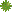 De lijnstukken zijn de overeenkomstige zijden van twee congruente driehoeken
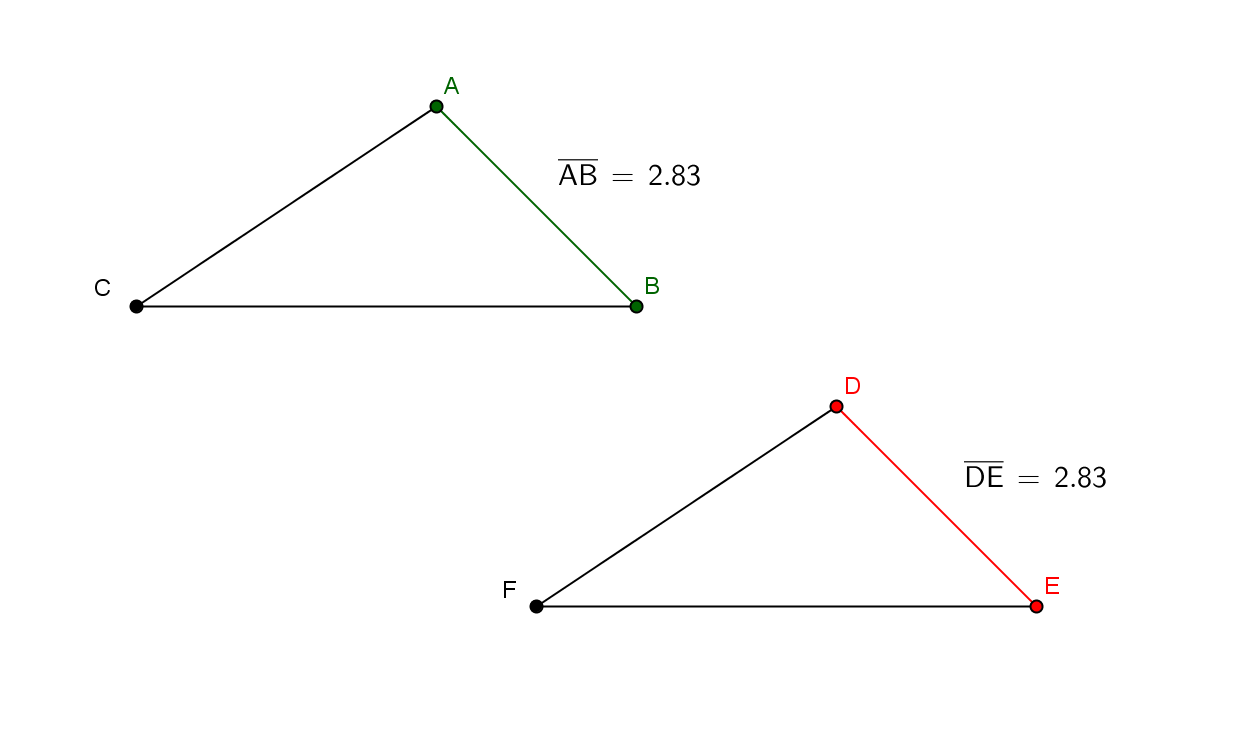 [AB] en [DE] zijn overeenkomstige zijden van twee congruente driehoeken en zijn even lang.
Congruente driehoeken zijn driehoeken waarvan de overeenkomstige zijden even lang zijn en de overeenkomstige hoeken even groot.
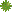 De lijnstukken zijn de opstaande zijden van een gelijkbenig trapezium of parallellogram
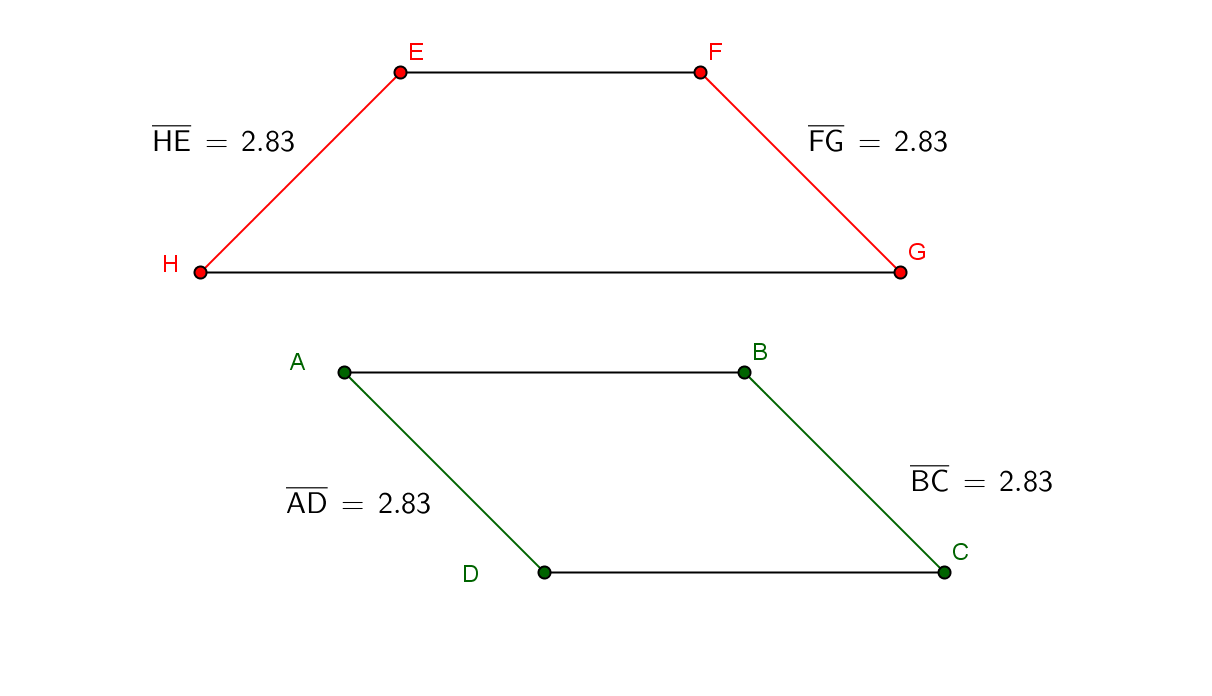 Een gelijkbenig trapezium is een trapezium waarvan de opstaande zijden even lang zijn.
In een parallellogram zijn de overstaande zijden even lang.
Een parallellogram is een vierhoek met 2 paar evenwijdige zijden.
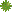 De lijnstukken zijn zijden van een gelijkzijdige driehoek
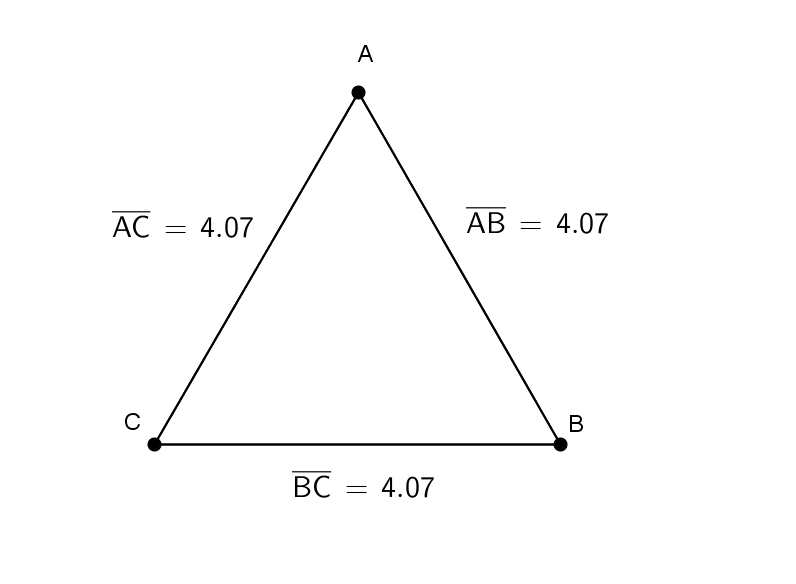 Een gelijkzijdige driehoek is een driehoek met drie even lange zijden.
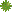 De lijnstukken zijn zijden van een ruit
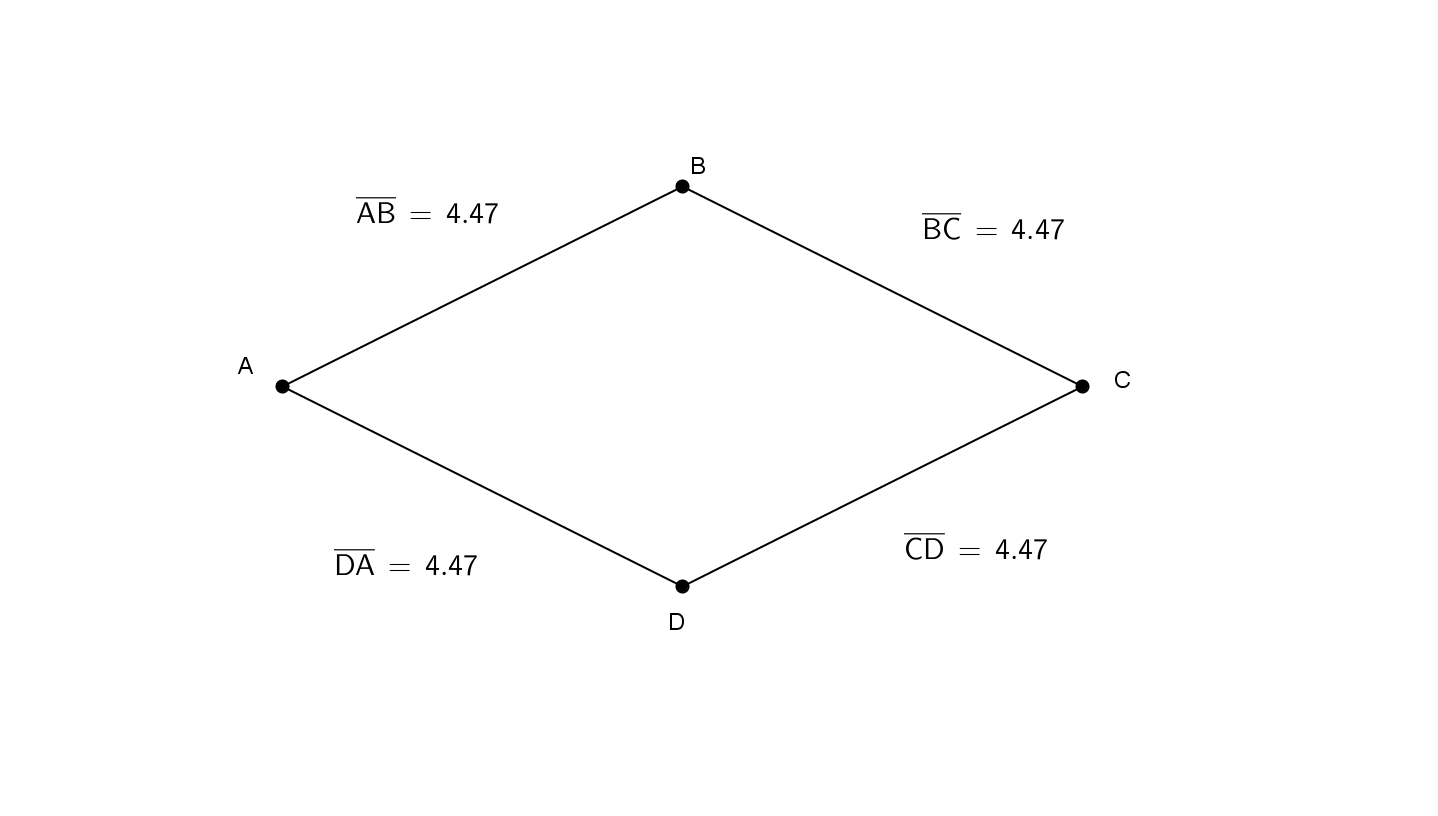 Een ruit is een vierhoek met vier even lange zijden.
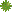 De lijnstukken zijn zijden van een vierkant
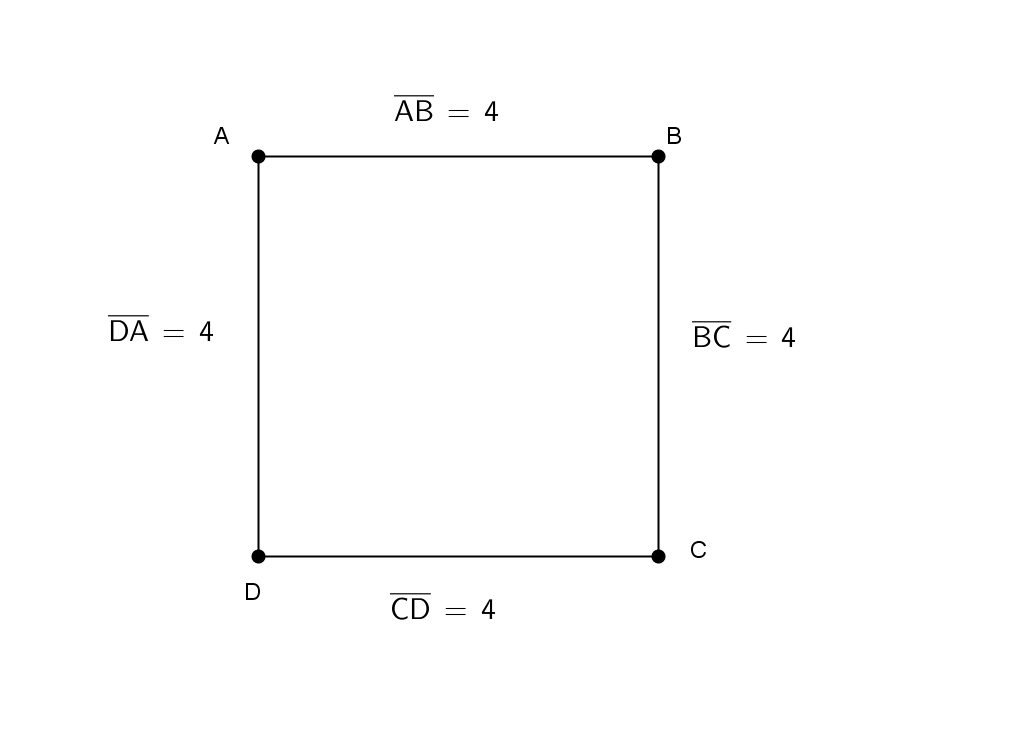 Een vierkant is een vierhoek met vier even lange zijden en vier rechte hoeken.
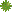 De lijnstukken zijn de diagonalen van een rechthoek
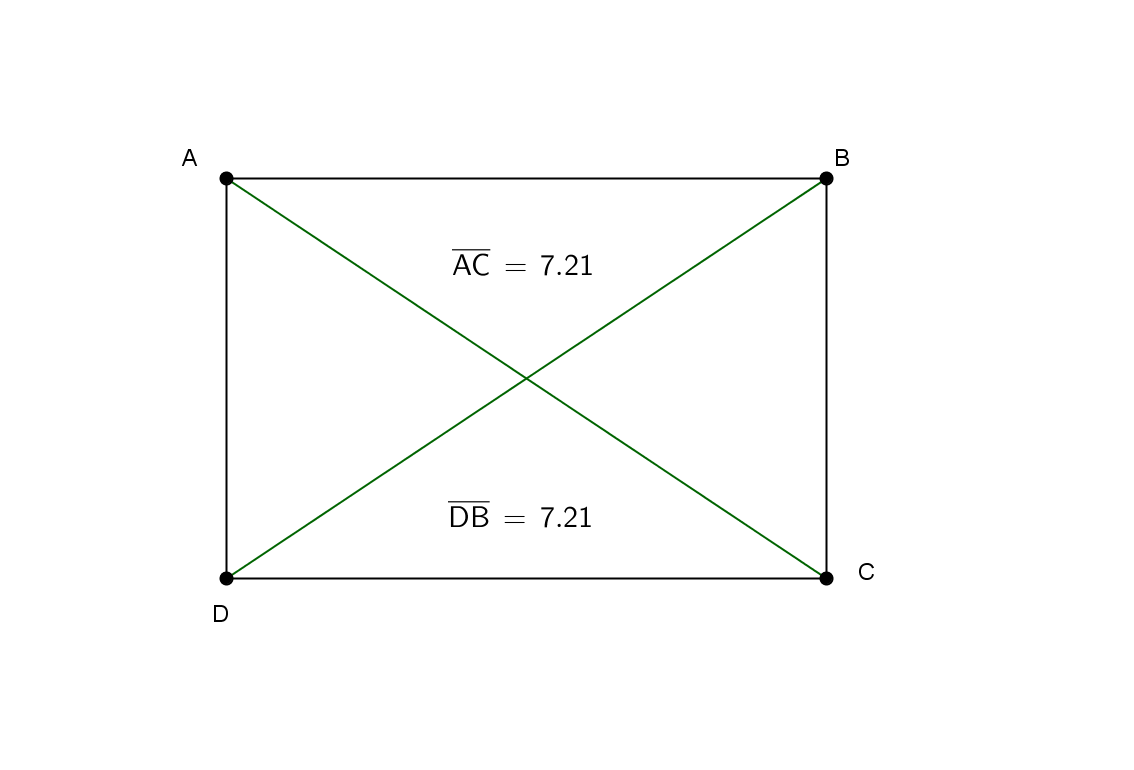 In een rechthoek zijn de diagonalen even lang.
Diagonalen zijn lijnstukken die de overstaande hoekpunten met elkaar verbinden.
Een rechthoek is een vierhoek met vier rechte hoeken.
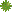 De lijnstukken zijn zijden van een regelmatige veelhoek
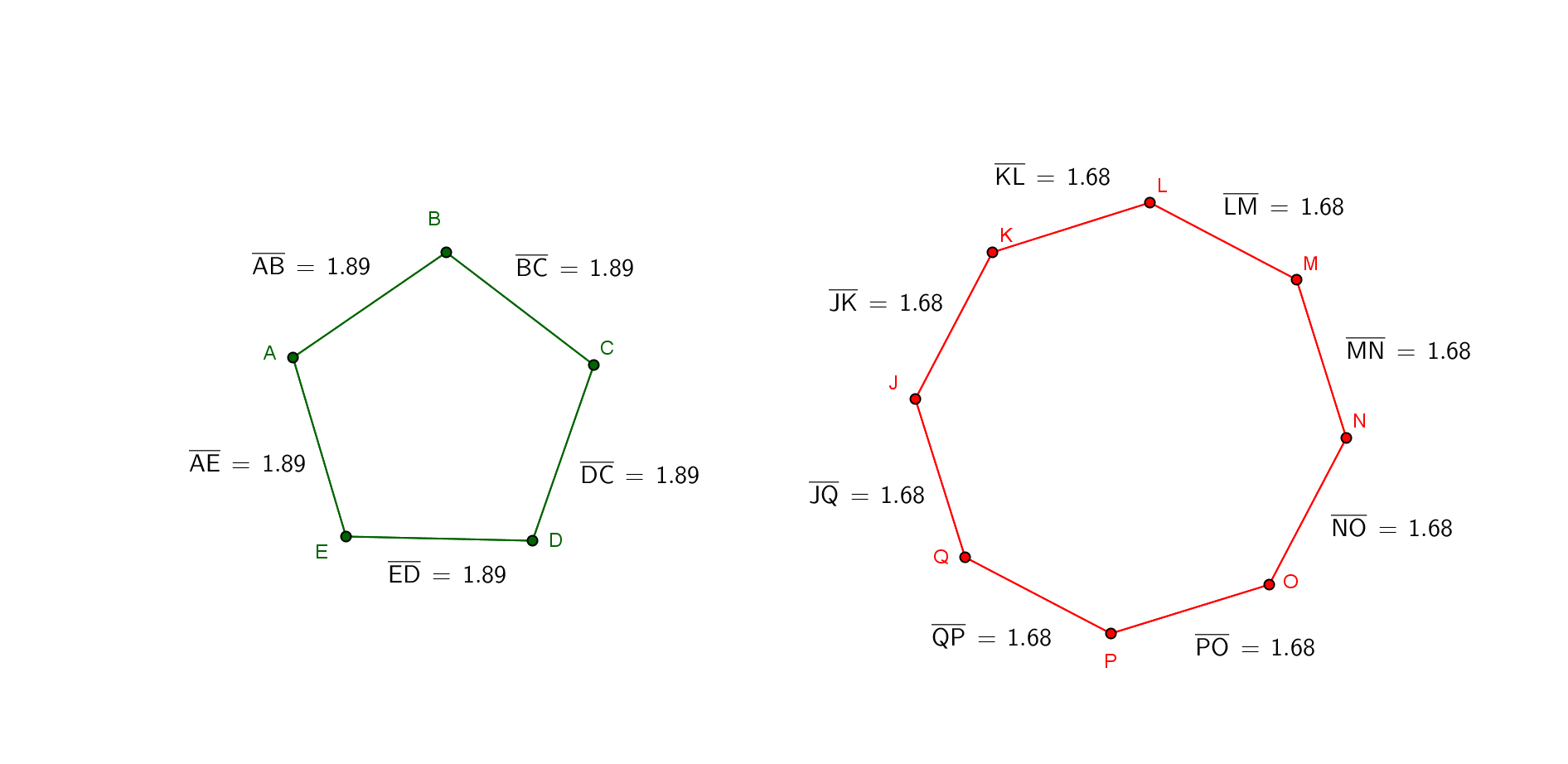 Een regelmatige veelhoek is een veelhoek waarvan de zijden even lang en de hoeken even groot zijn.
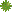 De lijnstukken zijn koorden in cirkels met gelijke straal op een gelijke middelpuntshoek
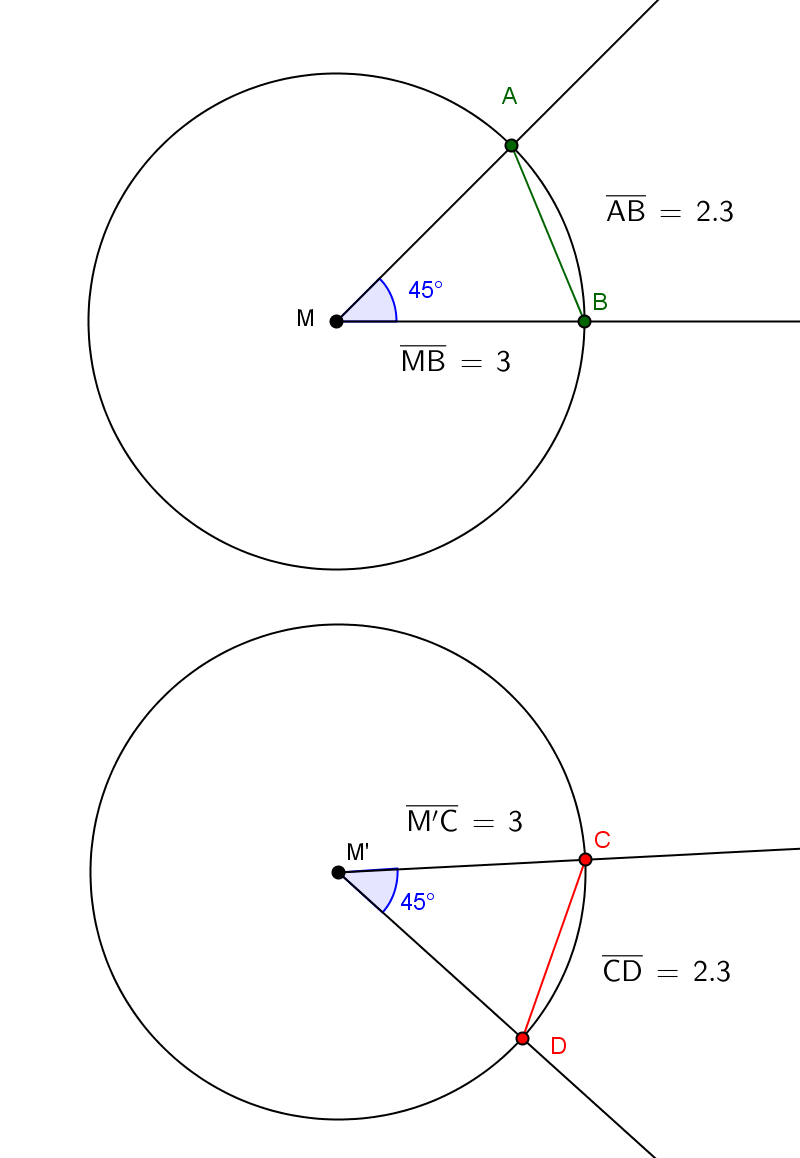 Beide cirkels hebben dezelfde straal, dus dezelfde afstand van het middelpunt tot een punt op de cirkel. De middelpuntshoeken zijn even groot, dus de lijnstukken (koorden) zijn even lang.
Een koorde van een cirkel is een lijnstuk dat twee punten van de cirkel verbindt.
Een middelpuntshoek van een cirkel is een hoek met als hoekpunt het middelpunt van de cirkel.
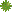 De stelling van Pythagoras
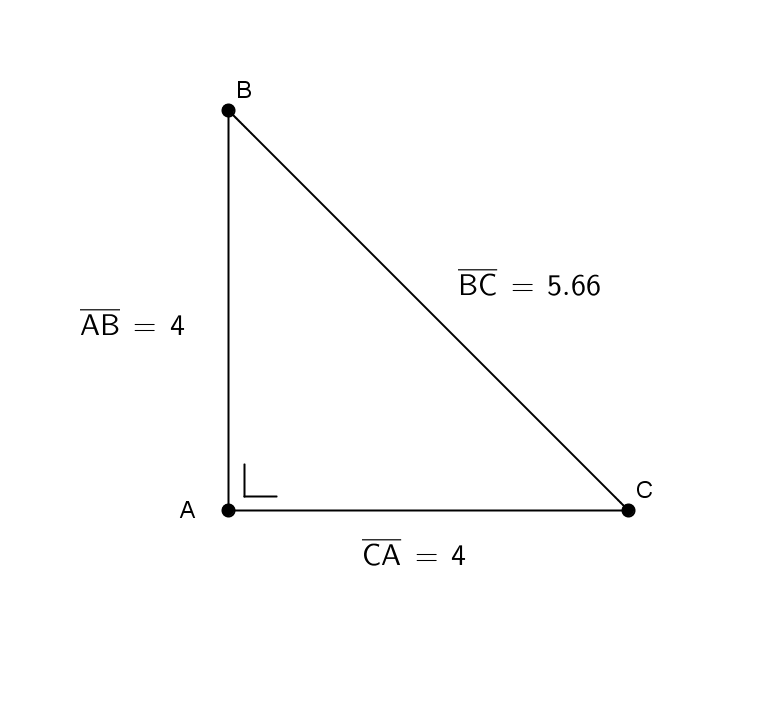 Stelling van Pythagoras:
In een rechthoekige driehoek is het kwadraat van de schuine zijde gelijk aan de som van de kwadraten van de rechthoekszijden. 
a² = b² + c² 

|BC|² = |CA|² + |AB|² = 32
Een rechthoekige driehoek is een driehoek met één rechte hoek.
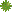 De afstandsformule
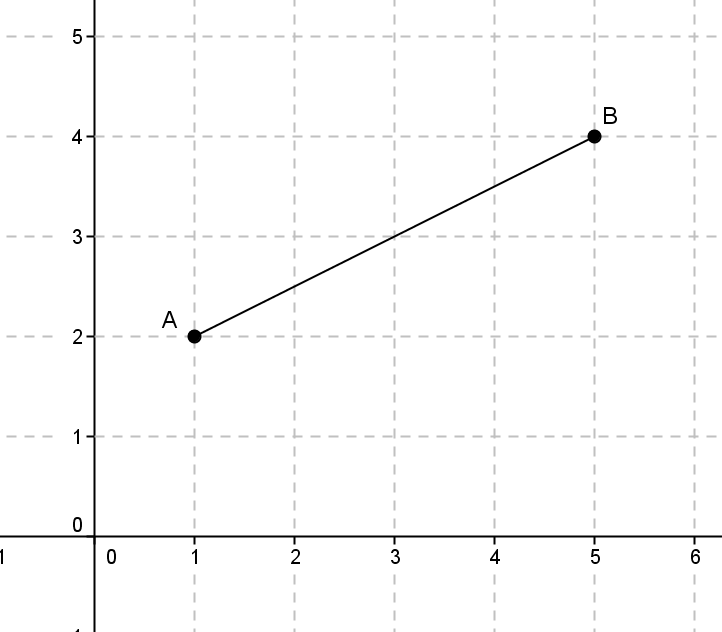 Afstandsformule:
|AB|² = (x2 – x1)² + (y2 – y1)²

|AB|² = (5 – 1)² + (4 – 2)² = 20
|AB| = 4,47
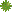